Bienvenue chez transdev BASSIN ANNECIEN !
POURQUOI NOUS REJOINDRE ?
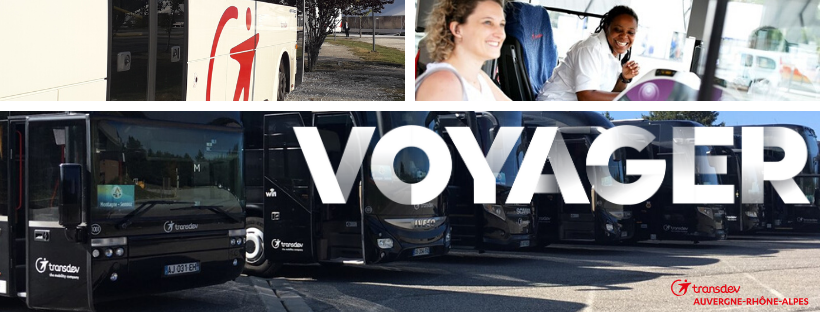 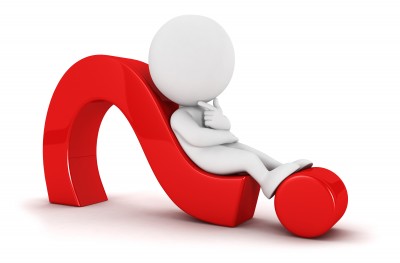 Transdev bassin annecien vous FORME
DEVENEZ CONDUCTEUR/ CONDUCTRICE DE CAR ?
Formation de 3 mois
Obtention d’un Titre Professionnel Conducteur du Transport sur Route 
Formation au Permis D qui autorise la conduite d’un véhicule de transport comportant plus de 9 places assises
Obtention de la FIMO : Formation Initiale Minimum Obligatoire permettant d’obtenir la qualification d’exercer le métier de conducteur routier de voyageurs
Obtention de la Carte de conducteur, de la CQC, du titre de Sauveteur Secouriste du travail 
CDI dès le 1er jour de formation
Un vrai métier d’avenir et environnemental
VOS ATOUTS
Grande Autonomie
Possibilité d’Evolution
Car en déposté en fonction de votre lieu d’habitation
NOS ACTIVITÉS : URBAIN / INTERURBAIN
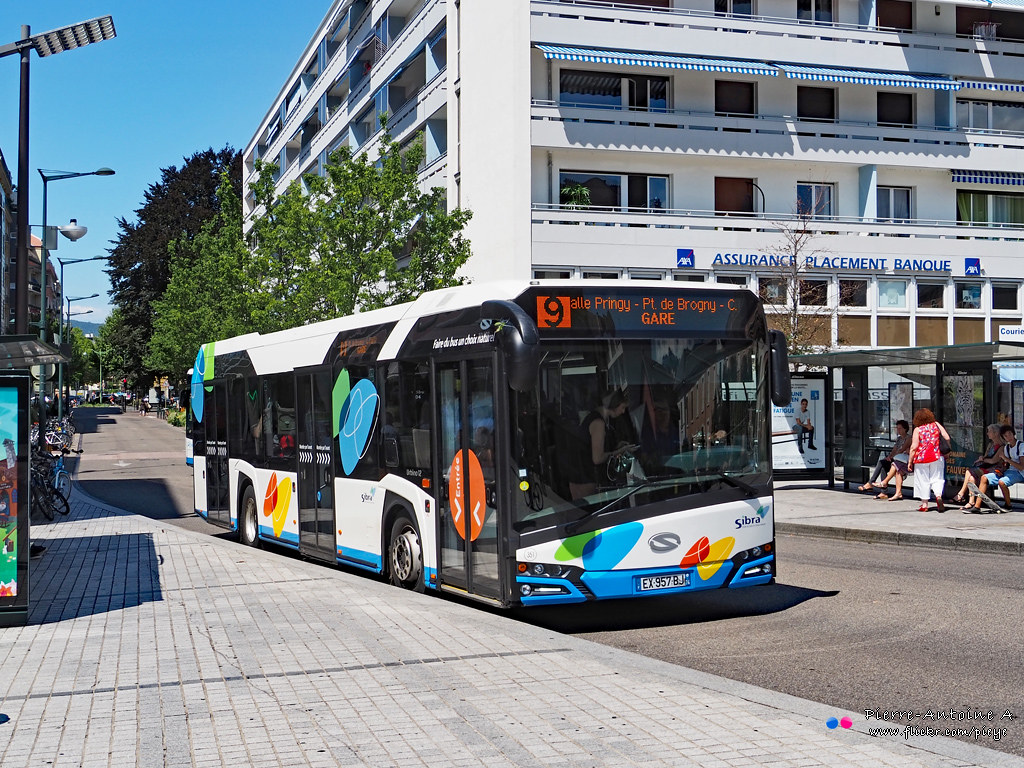 URBAIN ANNECY
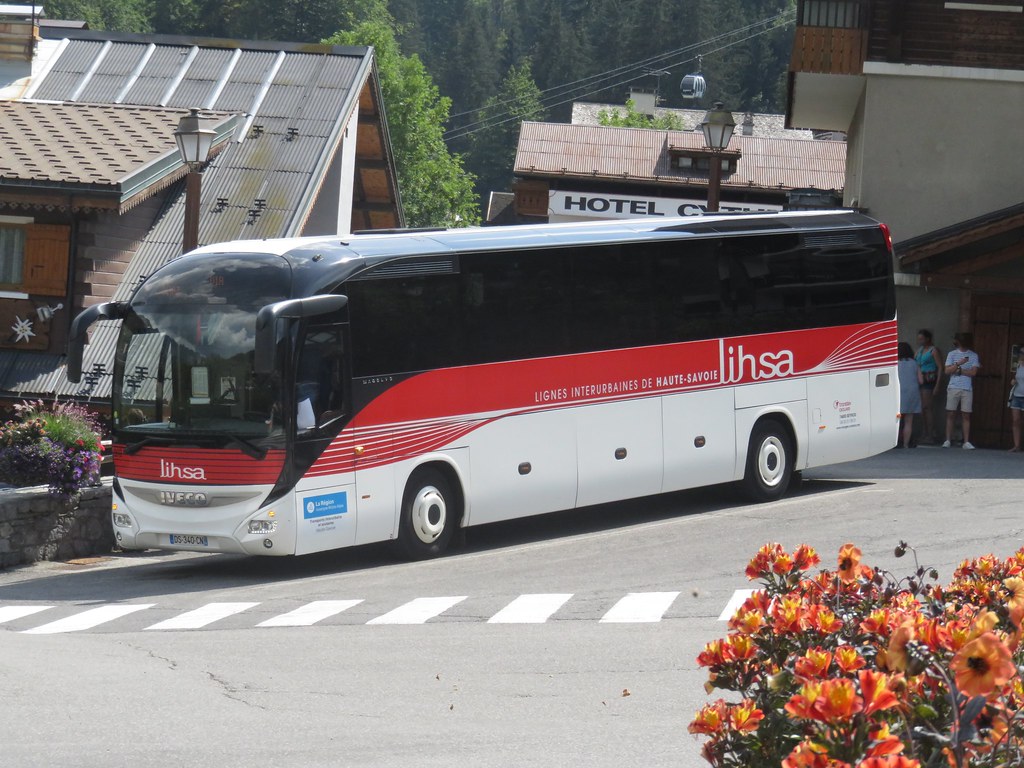 LIGNES REGULIERES
NOS ACTIVITES : INTERURBAIN
PERISCOLAIRE
SCOLAIRE
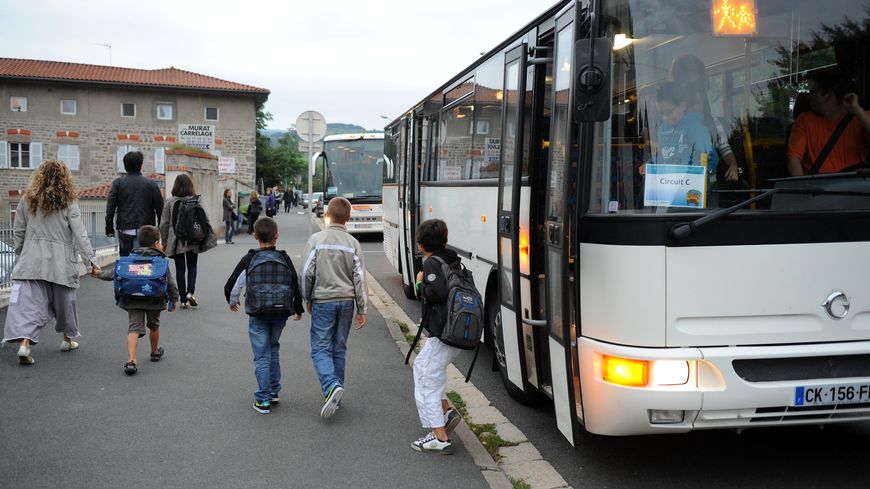 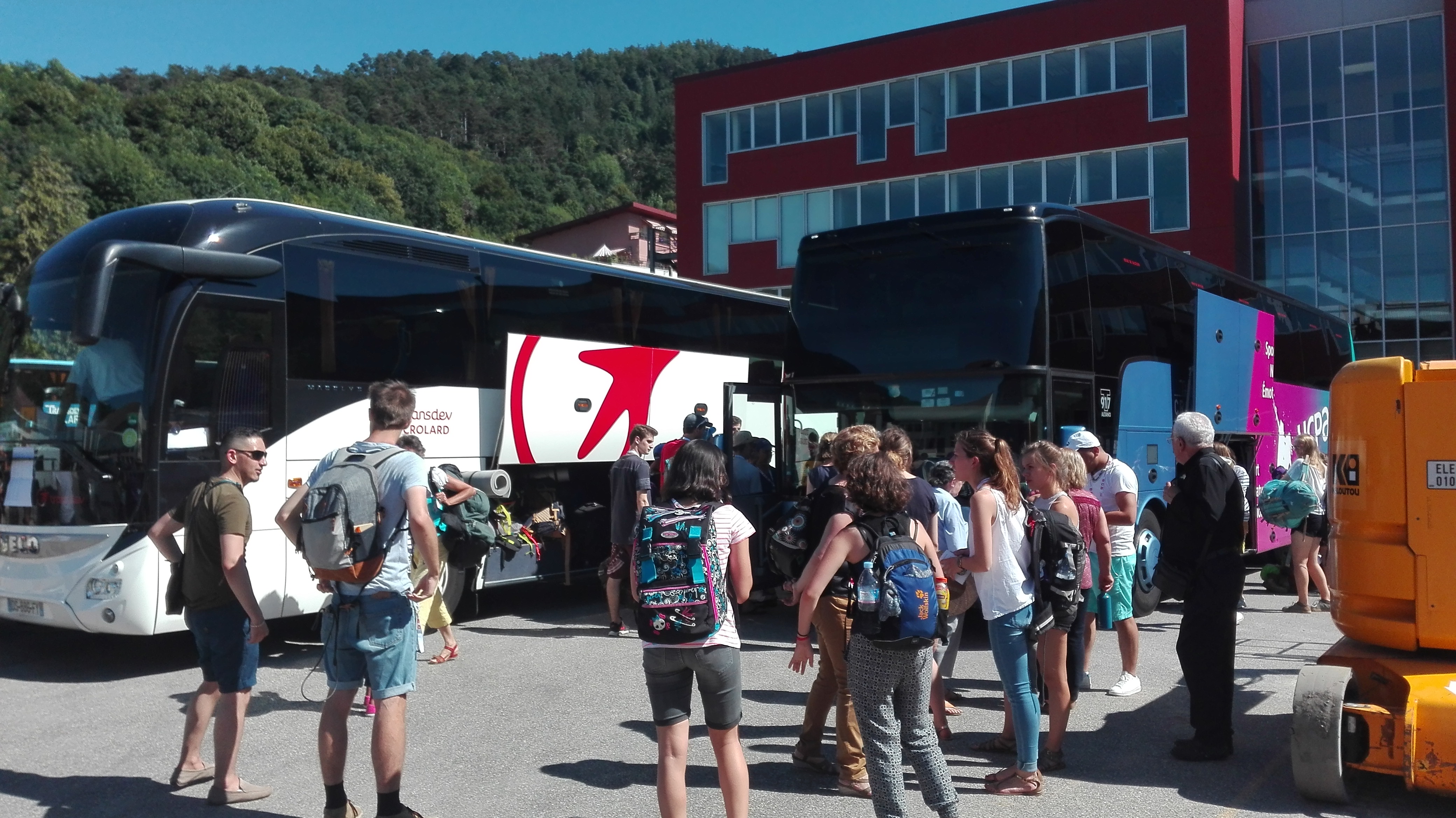 TOURISME
EVENEMENTIEL
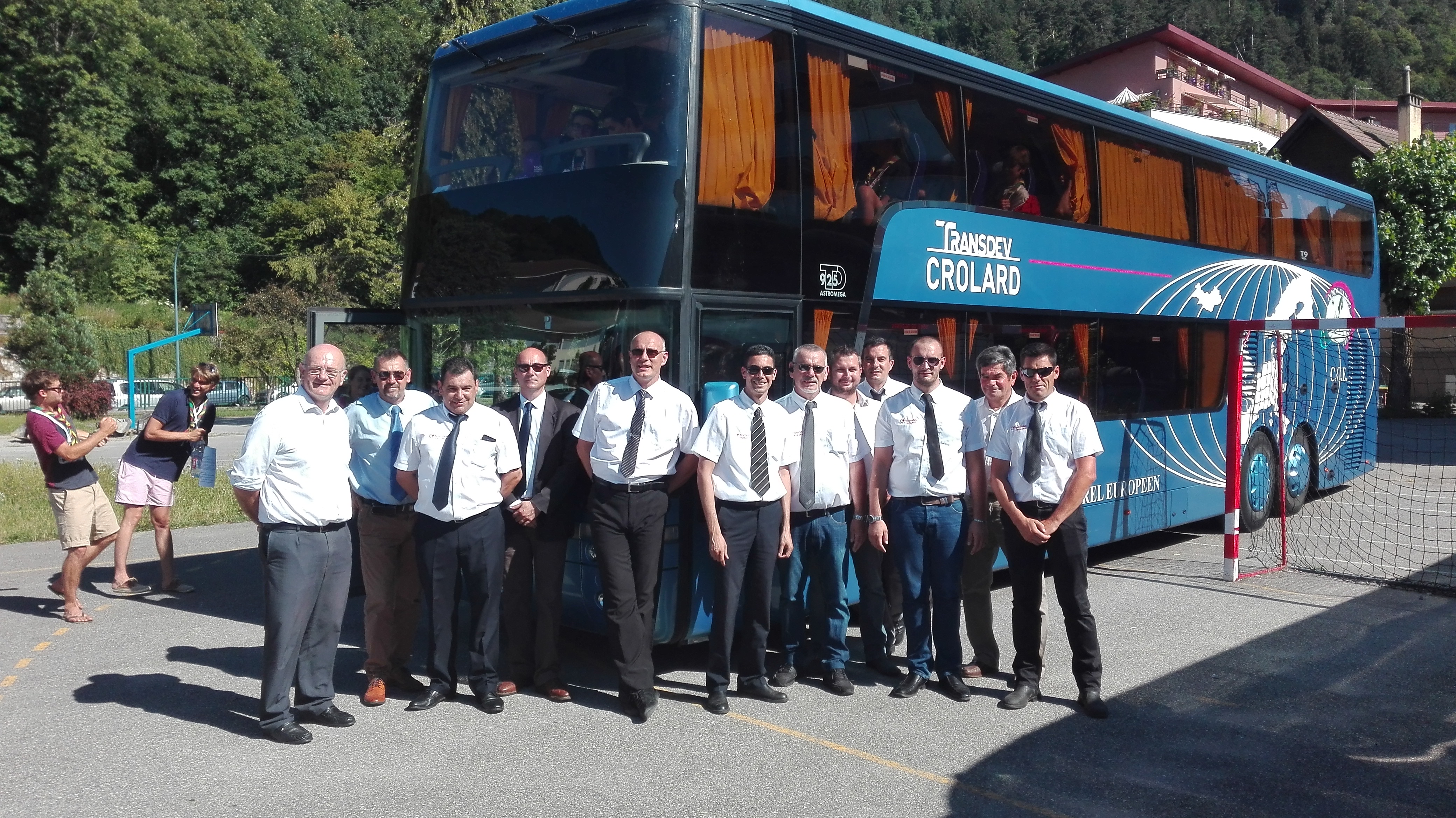 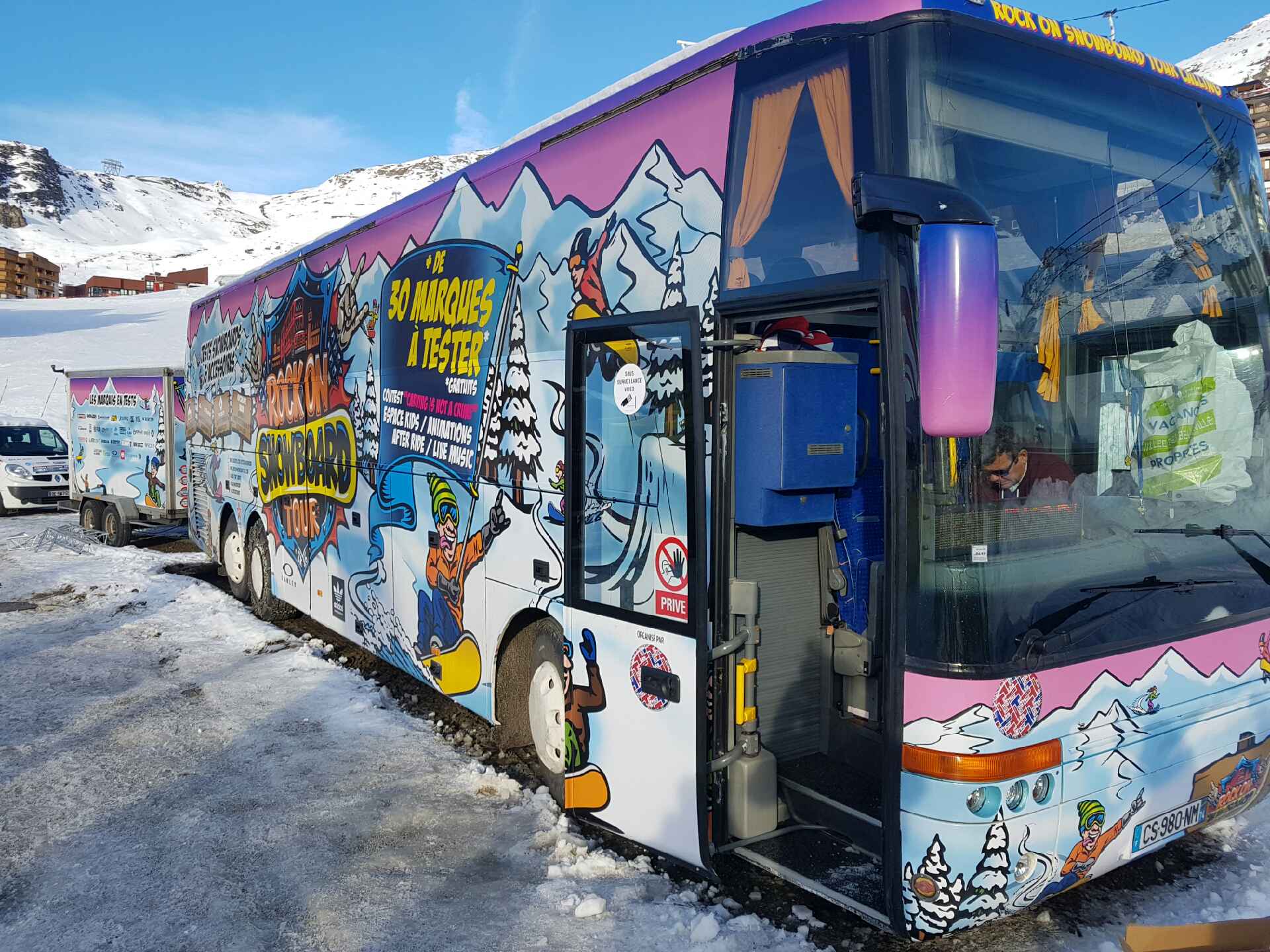 En résumé…nos atouts
REJOINDRE Transdev Bassin Annecien, c’est…

Intégrer une entreprise expérimentée et historique sur le bassin d’Annecy 
Travailler dans un cadre de vie agréable entre lacs et montagnes
Avoir la possibilité d’exercer une activité variée (urbain, ligne régulière, scolaire, tourisme…)
Evoluer vers des postes d’agents d’exploitation
Obtenir un CDI à temps plein ou à temps partiel
Être au service des autres
Travailler en autonomie